Ethics and Supervision
11:30-11:45 Changes in Standards
11:45-12:30 Clinical Educators
12:30-1:00 Supervisor Role
1:00-1:30 Ethical Dilemmas
Time Ordered Agenda
2
Sarah Clemins MS CCC-SLP
	Director of Clinical Education 
	Marshall University
	Receives a Salary from Marshall University
	Member of the WVSHA Board
Rhea Dyer MS CCC-SLP
	WVSHA president
	Owner, Best Life Therapy
	Owner, Integrated Speech Solutions
	Owner, eSchoolDocs/ eSpeechDocs
Disclosures
3
Participants will identify 2 changes to the ASHA 2020 standards.

Participants will identify 3 ways to support student clinicians.

Participants will identify 3 ways to support SLPAs.
Learning Objectives
4
Changes in 2020 standards by ASHA
We all supervise in some capacity
Present with a lot of ethical dilemmas
Why supervision and ethics?
5
Effective January 1, 2020, for audiology and speech-language pathology, if you plan to supervise students for purposes of ASHA certification, you must have a have a minimum of:
1. Nine months of practice experience post-certification before serving as a supervisor. (Please confirm with your university their requirements)

2. Two hours of professional development in the area of supervision post-certification before serving as a clinical supervisor or CF mentor. 
(1 time only- you will meet that today by participating)

(Holland, 2020)
2020 Standards
6
2020 Standards
This is true for supervising:
1. Graduate students / Audiology Externs
2. Clinical fellows 
3. Support Personnel
7
Have I met the requirement?
Check your status on ASHA
https://www.asha.org/eweb/ashadynamicpage.aspx?webcode=ccchome
8
You can enter these into your own ASHA account yourself. (It is essentially an "honor system" requirement where supervisors must attest to having had the 2 hours of CE.) To do this:
-Log into your ASHA account and go to "My Account" (https://www.asha.org/eweb/startpage.aspx)
-Under the "Certification and Supervision" section, click on "2020 Requirements for Clinical Instructors...." https://www.screencast.com/t/89JdBxX5PJu
-This takes you to a page where you see a box that affirms whether or not you have 9 months experience, and whether or not you have taken the 2 hours of supervision training. Click the "Edit" link in the upper right corner of that box. https://www.screencast.com/t/Bh7ci9CXxY5
- Change the answer from No to Yes for that second question (re:2 hours of professional development) https://www.screencast.com/t/qFO0ahz5
Need to add hours?
Directions made available by speechpathology.com
9
Ethics
In addition to WV State licensure, ASHA also now requires ethics professional development

1 hour of ethics is required for each 3-year maintenance interval
10
What hasn’t changed?
Direct supervision must be in real‐time and must never be less than a minimum of 25% of the student’s total contact with each client/patient and must take place periodically throughout the practicum. These are MINIMUM requirements that should be adjusted upward if the student’s level of knowledge, experience, and competence warrants.

(ASHA, 2005)
11
Questions?
12
Is supervisor the best word?
13
Supervision Definition
Cambridge Dictionary:  the act of watching a person or activity and making certain that everything is done correctly, safely
 
Merriam-Webster: the action of supervising someone or something

Watching, directing, overseeing
14
Maybe?
Support Staff
	billing managers, secretaries
Allied Professionals
	OT, PT
Assistants
	SLPAs
15
Maybe Not?
Graduate Students
CFYs
16
Clinical Educator
ASHA states a clinical educator "refers to individuals involved in the clinical training, education, and supervision of audiology and speech-language pathology graduate students at all levels of training”

Teach, demonstrate, train, supervise, 
clarify, assist, model, advise
17
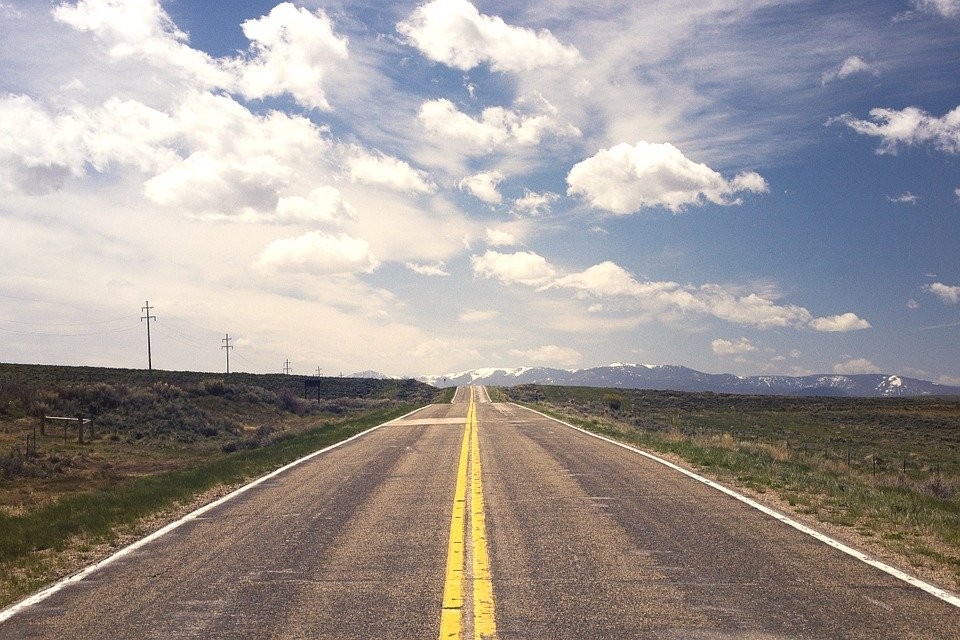 18
Think back to your clinical educators…


1. What were  your best memories?
2. What were your worst memories?
19
SLP #1
“My CF supervisor was rough…he gave me one thing of feedback the entire 9 months."
20
SLP #2
“My CFY was in a 150 bed SNF with a trach and vent unit.  My supervisor knew NOTHING about trachs and vents.”
21
SLP #3
While working with a patient with aphasia as a student, the supervisor stated, “you’re not doing therapy, I actually need you to be doing therapy”
22
SLP #4
“ I had a supervisor who literally gave me no feedback.  I had no idea how I was doing (or what I was doing, for that matter!).  I was sure she hated me, and I was going to fail.”
23
SLP #5
“ One of my worst supervisor experiences was when one of my supervisors was more invested in their phone than therapy.”
24
SLP #6
“My best supervisor experience has been with those who let me observe first and then slowly gave me the reigns in therapy.”
25
SLP #7
“My best supervisor experiences have been with supervisors who took time to explain things to me and to show me how to administer different assessments and treatments without becoming impatient.”
26
SLP #8
“My best supervisor experience has been when my supervisor provided me with strategies, but gave me the freedom to create activities that implemented those strategies on my own.”
27
SLP #9
“My best supervisor experience was during my first evaluation. She came along side of me to let me lead when I could, but to also support me in things that I still had not learned.”
28
SLP #10
“My best supervisor experience was during my first semester of graduate school. My supervisor consistently encouraged me in things that I did well by pointing out skills I had improved upon, while at the same time provided me with specific feedback for continued improvement.”
29
What themes did you notice?
30
Word Art Cloud
31
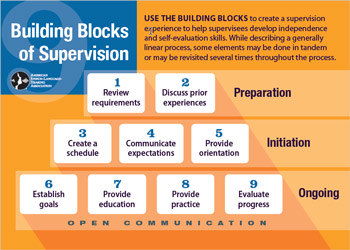 9 Building Blocks for Supervision
Example of Blocks # 1, 3, 4, 5 (Thanks Missy!)
Clinical hours :Tuesday & Thursday from 8:00 – 5:15 each week, with a 45-minute lunch each day.   Therapy sessions begin at 8:30, but you will need to be here approximately a half-hour early to review goals and plan for the sessions.  Our last session will generally end at 4:45, so that will give you 30 minutes at the end of the day for any documentation that you were not able to complete throughout the day.
BE ON TIME!
Be prepared, flexible, and ready to take on new responsibilities daily.  We are generally fast-paced here.
Documentation: All therapy notes are due by leave time each day (I will give you a little more time to work on them at home initially until you figure out the formatting/proper wording necessary to meet expectations).  Evaluation report drafts are due within 3 days of an evaluation.  Please bring a laptop computer each day, if you have one, in order to get your daily therapy notes written as time allows throughout each day.  I will provide you with examples/templates so that you’re not going into it blind.  I’ll do the same for evaluation reports so you know what I expect from you in terms of documentation and necessary information to include.  You will want to take written notes during each session (previous students kept a notebook or clipboard with them to write during sessions because it’s tough to remember everything at the end of the busy day –especially remembering what parents report at the beginning or end of sessions).  You will have some paperwork time here at the clinic, between sessions and during cancellations, but you may have to write some notes at home in the order to get them submitted by the next morning.  I’ve also been allowing students to bring their laptops into sessions to use during the last 5 minutes of therapy (typically this is a child’s reward/reinforcement time for their work… so feel free to type notes during this time if it is with a client who can cope with that distraction).  I am also attaching a data tracking sheet that previous students found helpful in tracking accuracies specific to each clients’ goals throughout the day.  I suggest using this or something like it.
Lunch: I suggest packing your lunch/snacks each day.  We will occasionally order-out or have time to stop somewhere to grab food.  There are a couple of good fast-food type places within 2 minutes of here if ever need to grab food!  We also have the option of delivery from a few places if needed.
Dress code: I wear scrubs typically –or scrub pants with appropriate t-shirts/ sweat shirts (no inappropriate logos).  You’re welcome to wear khaki’s and a polo or clean shirt if you don’t already have scrubs.  Just keep in mind that we work mostly with children and in people’s homes/floors, so you don’t want to wear your nicest clothes.  Make sure your bottom is covered (especially when you are bent over in the floor with children).
Environmental expectations: I occasionally still do early intervention –home visits.  Keep an open mind about the environments we may be working in.  Some of the homes we go into may not be as clean as you would prefer, so please no judgment toward others.  I keep hand sanitizer and Lysol wipes with me.  
Preparation materials:  You are expected to read up on or review information pertaining to the diagnosis/treatment of children with Autism Spectrum Disorders (ASD), both high-functioning and low-functioning, in order to educate yourself on the types of clients/behaviors we will be working with this semester.  Also, review basic anatomy and physiology of facial/oral/pharyngeal muscles and structures because we will be doing some feeding therapy throughout the semester.   I will provide any other necessary resources that you may need as you encounter specific cases where you may need additional information.  
Co-treatment: You will learn a lot from our occupational and behavioral therapists.  Try to come in to the semester with an open mind to learn about sensory processing disorders and integration, motor planning and coordination, visual processing and discrimination, and even fine motor skills.  You will learn to not only look at communication, but to also attend to a child’s needs in the areas of cognition, self-help, social-emotional, and motor skills.  
Positivity: Please do your best to maintain a positive attitude throughout the day.  Our clients have varied physical, mental, and health problems.  While being cold/hot, having a headache, etc., are problems, they are minor and temporary in comparison to the needs of our clients.  
No perfume/scented lotions: Please do not wear perfume or other scented lotions - many of our clients are hypersensitive to smells.
Ask questions and be prepared to answer questions about the hows, whys, etc., as we progress through treatment and diagnostics throughout the semester.  This will not be to intimidate or stress you out –it’s all in good spirit and a fun to test both of our knowledge and analysis of a clinical situation.   
Personal information: Do not divulge personal information with clients or their families.  This includes first names, as some of our clients’ names are unique and distinguishable.  On the same hand, please do not overshare your own personal information to our families.  It can seem easy to “get to know” our families, but this is not the place to share information regarding your personal life outside of your clinical role here at our center.  With that said, our staff members love to hear all about you.  J 
Cell phones: Keep cell phone use to a MINIMUM.  You may keep your phone in your pocket or on desk in case of an emergency; however, I ask that you do not text back and forth or scroll through Facebook or Instagram while here at our center.  Please do not add any clients, parents, or colleagues to any form of social media until after completion of this clinical placement.  We need to maintain professional relationships.
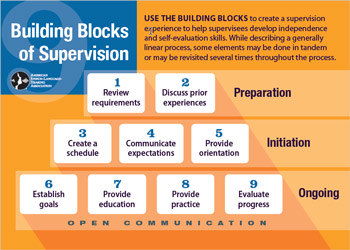 9 Building Blocks for Supervision
Student Information Form
Student Name: ______________________________________________________ Date:_________________
A little about me….
I graduated from ___________________________________________________________________________.
My favorite class in CD was __________________________________________________________________.
In my spare time, I enjoy ____________________________________________________________________.
I would describe myself as ___________________________________________________________________.
I learn best when __________________________________________________________________________.
Previous experiences…
Previous off-site placements
_______________________________________
_______________________________________
_______________________________________
_______________________________________
Previous MUSHC experiences
__________________________________________
__________________________________________
__________________________________________
Strengths and Areas of Growth….
Supervisors have told me my strengths include___________________________________________________.
Supervisors have told me my areas for growth include______________________________________________.
Current Experience…
One thing I’m looking forward to is _______________________________________________________________
___________________________________________________________________________________________.
One thing that scares me about this experience is ___________________________________________________
___________________________________________________________________________________________. 
Here is additional information I wanted to share about myself. ________________________________
________________________________________________________________________________________________________
________________________________________________________________________________________________________
________________________________________________________________________________________________________
37
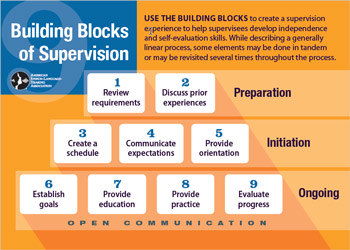 9 Building Blocks for Supervision
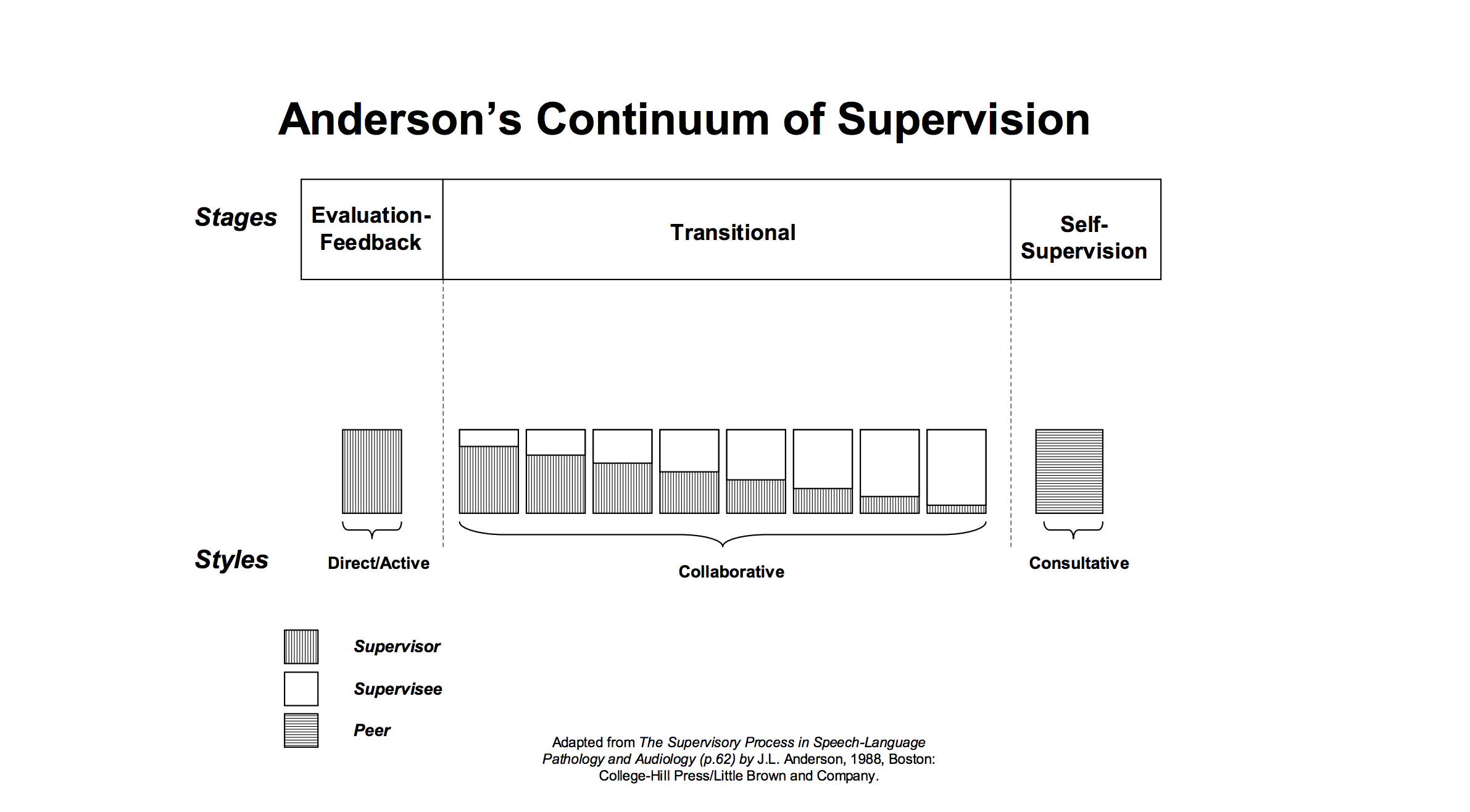 39
Feedback
40
Immediate, Regular Feedback
Written vs Verbal
“Good job” vs “I like how you gave Sally 2 choices.” 
I like how you… Consider doing this next time
ConsistentSpecificPositive Corrective
41
Student shows up late 
Student is continually on their phone
Student not providing appropriate cueing
Student not taking initiative in therapy planning
Student not taking accurate data
Practice
42
What would you do?
43
Take ASHA’s supervisor self assessment 
https://www.asha.org/uploadedFiles/Self-Assessment-of-Competencies-in-Supervision.pdf
What do you need to work on?
44
Clinical Fellowship
The CF is a mentored professional experience after the completion of academic course work and clinical practicum.
45
The purpose of the CF is to integrate and apply the knowledge from academic education and clinical training, evaluate strengths and identify limitations, develop and refine clinical skills consistent with the Scope of Practice in Speech-Language Pathology, and advance the Clinical Fellow from needing constant supervision to being an independent practitioner.
46
A complete CF experience must have
a minimum of 1,260 hours of clinical experience working under the mentorship of a CCC-SLP;
a minimum of 36 weeks (or its part-time equivalent) of clinical experience working under the mentorship of a CCC-SLP;
a minimum of 6 hours of direct supervision and 6 hours of indirect supervision completed during each segment by each mentor;
4. minimum ratings of 3 under the current CF experience, or ratings of 2 under the 2020 CF experience, in the final segment of the CF; and
5. all hours/segments recommended by each CF mentor in order to count toward the CF experience.
47
Let’s talk about supervision for….
support staff, SLPAs, and allied health professionals
48
Supervision requirements for SLPA’s differ depending on who is the reporting entity
State Licensure Board?
ASHA?
Department of Education?
Let’s start with support staff:  SLPA’s
49
WV State Licensure Board  https://www.wvspeechandaudiology.com

WVDE
https://wvde.state.wv.us/osp/speechassistants.html

ASHA
  https://www.asha.org/associates/SLPA-FAQs/#c2
Where do I find this information?
50
Requirements Comparison
51
Requirements Comparison
52
Requirements Comparison
53
Requirements Comparison
54
Requirements Comparison
55
Exact Language- WV State Licensure Board
Be on-site at all times when the speech-language pathology or audiology assistant is providing direct client services in a hospital, rehabilitation facility, or residential care facility, or insure that a person holding a current West Virginia license in the field of supervision is on- site in the absence on the supervisor.  Supervision by an alternate supervisor shall not exceed 10 consecutive working days or a maximum of 20 working days per year;

Sign all formal documents (e.g., treatment plans, reimbursement form reports; the supervisor should indicate on documents that the assistant performed certain activities) plus Review and sign all informal progress notes prepared by the assistant.

Make all clinical decisions, including determining patient/client selection for inclusion/in the case load, and dismissing patients/clients from treatment.

 Make all clinical decisions, including determining patient/client selection for inclusion/in the case load, and dismissing patients/clients from treatment.
56
Exact Language- ASHA
An SLPA may not participate in formal parent conferences, case conferences, or any interdisciplinary team without the presence of the supervising SLP or other designated SLP

An SLPA may not treat medically fragile students/patients/clients independently;

An SLPA may not perform standardized or non-standardized diagnostic tests, formal or informal evaluations, or swallowing screenings/checklists
57
Exact Language- WVDE
Represent the speech-language pathology team in all collaborative, professional, IEP, interagency meetings, correspondence and reports. This would not preclude the speech-language pathology assistant from attending meetings along with the SLP as a team member or drafting correspondence and reports for editing, approval and signature by the SLP 

Supervision should provide information about the quality of the speech-language pathology assistant’s performance of assigned tasks and should verity that therapy is limited to tasks specified within the SLPA’s scope of responsibilities 

Information obtained during direct supervision may include data relative to (a) agreement between the SLPA and supervisor on recording of target behavior, (b) accurate implementation of screening and treatment procedures (c) accuracy in recording data and (d) ability to interact effectively with the student
58
Ethical Dilemmas
59
Susan is completing her CFY in a skilled nursing facility.  Her CFY supervisor lets her know she can call anytime with any questions, but they have never observed Susan’s therapy or assessed her documentation.
#1
60
You are an SLP supervising an SLPA in a public school.  You have designated Tuesdays as your supervision day.  Is this sufficient to meet the supervision requirements?
#2
61
Your supervising SLP has designated 20 minutes per week for you to ask questions regarding students you serve.  Is this ethical?
#3
62
Your student is a rock star! Her therapy looks like a seasoned speech therapist, and she deserves some independence.  Could she do kindergarten screenings independently?
#4
63
Your turn….What ethical situations have you encountered?
64
Additional Resources
CAPCSD- Free online course available from 
                  registered Universities
SIG 11-Administration and Supervision
ASHA- Practice Portal
Instagram- SLP supervisor
65
References
Ad Hoc Committee on Supervision, Knowledge, Skills and Training Consideration for Individuals Serving as Supervisors. 2013
American Speech-Language-Hearing Association. (2016). From A Plan for Developing Resources and Training Opportunities in Clinical Supervision [Final report of the ASHA Ad Hoc Committee on Supervision Training]. Retrieved from www.asha.org. 
American Speech-Language-Hearing Association. (2013).  Speech-language pathology assistant scope of practice  [Scope of Practice]. Available from https://www.asha.org/policy/SP2013-00337/
Bush, M. (2015). The Whole Professional: A Collection of Essays to Help you Achieve a Full and Satisfying Life. Vanleer, TN. Maine Line Press.
Ehret, G., Fino-Szumski, M., Passe, M. (2017).American Speech-Language Hearing Association. Professional Development Supervision Courses ASHA's Supervision Symposium. https://www.asha.org/professional-development/supervision-courses/
Stone, D., Heen, S. (2014). Thanks for the Feedback: The Science and Art of Receiving Feedback Well. New York, N Y. Penguin Books.
66